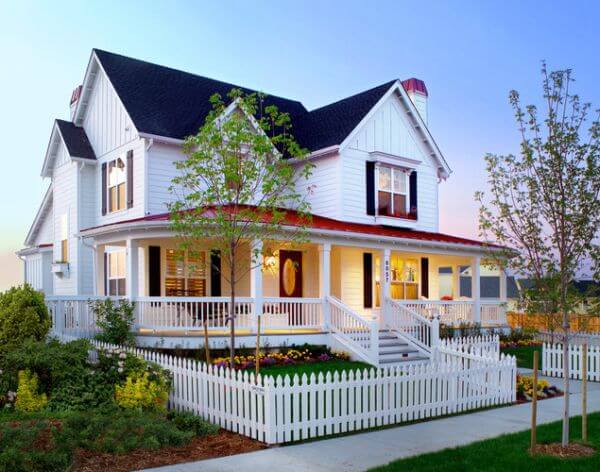 Nhà của bé
Nhà của bé
e
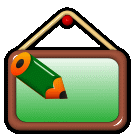 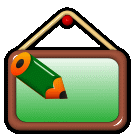 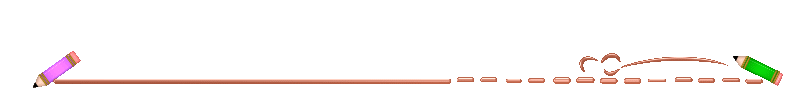 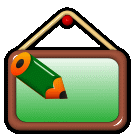 e
e
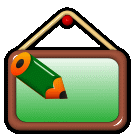 e e E
Mêmj
Mẹ Bế Bé
Mẹ B   Bé
Mẹ Bế Bé
ê
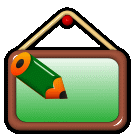 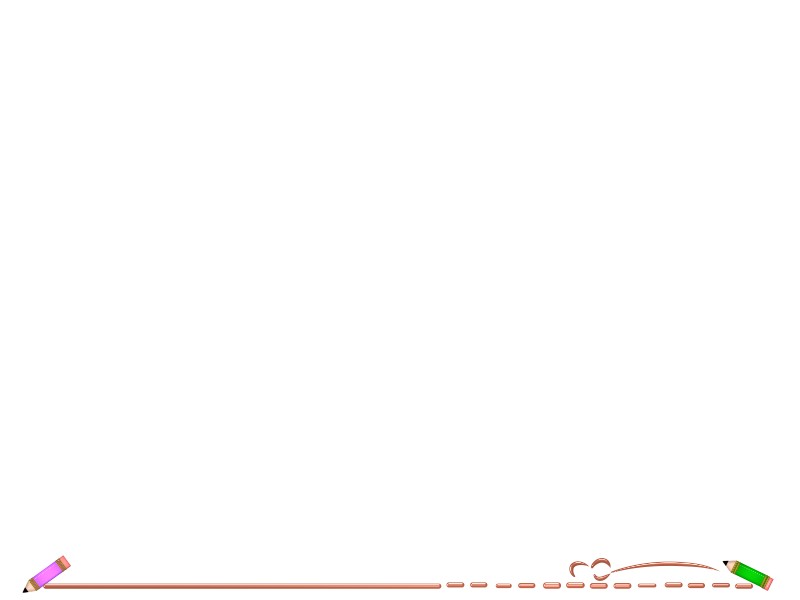 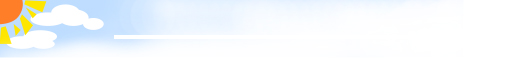 Ê
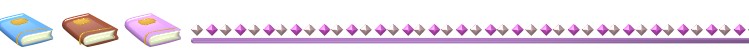 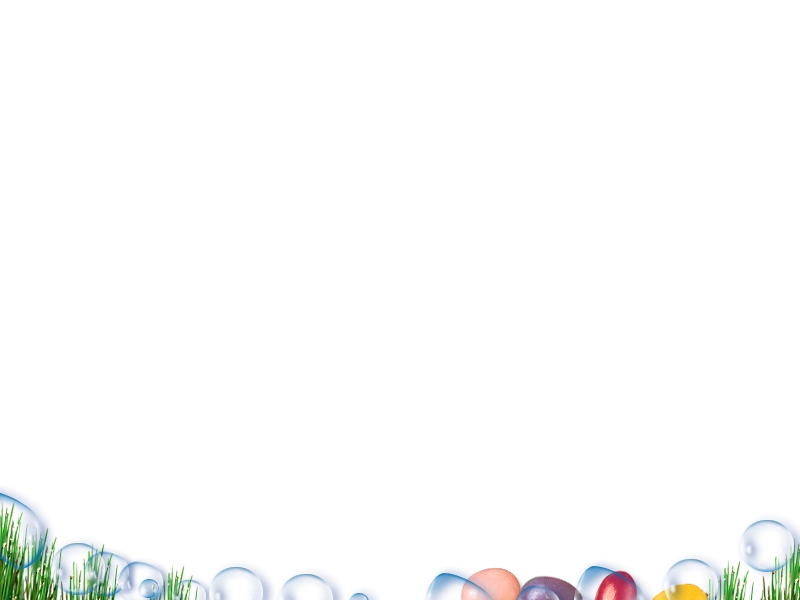 êêê
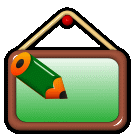 Ê ê ê
So sánh
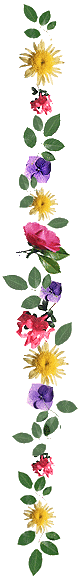 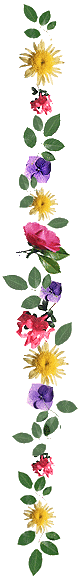 giống 
nhau
khác
nhau
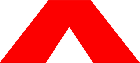 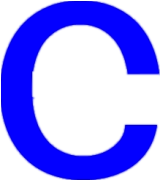 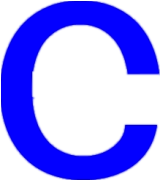 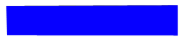 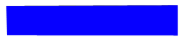 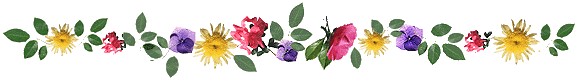 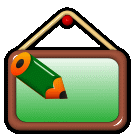 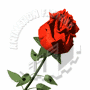 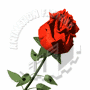 Kết thúc
Xin Cảm Ơn !
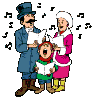 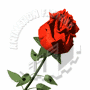 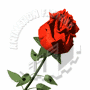